PHYSICAL CHARACTERISTICS OF THE CIRCULATION
The circulation is a complete circuit. Contraction of the left heart propels blood into the systemic circulation through the aorta, which empties into smaller arteries, arterioles, and eventually capillaries. 
Because the blood vessels are distensible, each contraction of the heart distends the vessels; during relaxation of the heart, the vessels recoil, thereby continuing flow to the tissues even between heartbeats.
Blood leaving the tissues enters the venules and then flows into increasingly larger veins, which carry the blood to the right heart.
PHYSICAL CHARACTERISTICS OF THE CIRCULATION
The circulation is a complete circuit

The right heart then pumps the blood through the pulmonary artery, small arteries, arterioles, and capillaries, where oxygen and carbon dioxide are exchanged Between the blood and the tissues. 
From the pulmonary capillaries, blood flows into venules and large veins and empties into the left atrium and left ventricle before it is again pumped into the systemic circulation.
A Change in Flow in Any Part of the Circulation Transiently Alters Flow in Other Parts
An example is strong constriction of the arteries in the systemic circulation, which can transiently reduce the total cardiac output, in which case blood flow to the lungs decreases equally as much as flow through the systemic circulation.
A Change in Flow in Any Part of the Circulation Transiently Alters Flow in Other Parts
In addition, sudden constriction of a blood vessel must always be accompanied by opposite dilation of another part of the circulation because blood volume cannot change rapidly and blood is not compressible.

 For instance, strong constriction of the veins in the systemic circulation displaces blood into the heart, dilating the heart and causing it to pump with increased force; this is one of the mechanisms by which cardiac output is regulated.
A Change in Flow in Any Part of the Circulation Transiently Alters Flow in Other Parts
With prolonged constriction or dilation of a portion of the circulation, changes in total blood volume can occur through exchange with the interstitial fluid or because of changes in fluid excretion by the kidneys.
Most of the Blood Volume Is Distributed in the Veins of the Systemic Circulation.
About 84 percent of the total blood volume is in the systemic circulation, with 64 percent in the veins, 13 percent in the arteries, and 7 percent in the systemic arterioles and capillaries. 
The heart contains about 7 percent of the blood volume, and the pulmonary vessels contain about 9 percent.
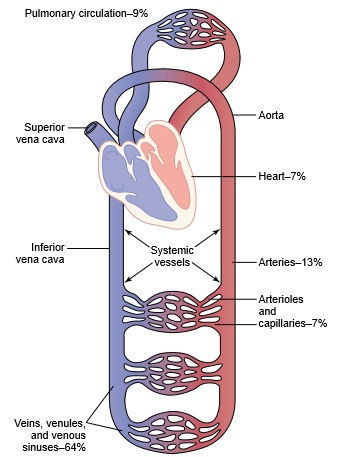 Velocity of Blood Flow Is Inversely Proportional to the Vascular Cross-Sectional Area.
Because approximately the same volume of blood flows through each segment of the circulation, vessels with a large cross-sectional area, such as the capillaries, have slower blood flow velocity. 
The approximate total cross-sectional areas of the systemic vessels for the average human being are as follows:

Vessel                                                 Cross-Sectional Area (cm2)
Aorta 				2.5
Small arteries				20
Arterioles 				40
Capillaries 				2500
Venules				250
Small veins				80
Venae Cavae 				8
Velocity of Blood Flow Is Inversely Proportional to the Vascular Cross-Sectional Area.
Thus, under resting conditions, the velocity of blood flow in capillaries is only about 1/1000 the velocity of flow in the aorta.
Pressures Vary in the Different Parts of the Circulation
Because the pumping action of the heart is pulsatile, the aortic arterial pressure rises to its highest point, the systolic pressure, during systole and falls to its lowest point, the diastolic pressure, at the end of diastole. 
In a healthy adult, systolic pressure is approximately 120 mm Hg, and diastolic pressure is 80 mm Hg. This blood pressure is usually written as 120/80 mm Hg.
Pressures Vary in the Different Parts of the Circulation
The difference between systolic and diastolic pressure is called the pulse pressure (120 - 80 = 40 mm Hg). As blood flows through the systemic circulation, its pressure falls progressively to approximately 0 mm Hg by the time it reaches the termination of the venae cavae in the right atrium of the heart.
Pressures Vary in the Different Parts of the Circulation
Pressure in the systemic capillaries varies from as high as 35 mm Hg near the arteriolar ends to as low as 10 mm Hg near the venous ends, but the average functional capillary pressure is about 17 mm Hg. 
In some capillaries, such as the glomerular capillaries of the kidneys, the pressure is much higher, normally averaging around 60 mm Hg.
Pressures in the Pulmonary Circulation Are Much Lower Than Those in the Systemic Circulation
Pressure in the pulmonary arteries is also pulsatile, but systolic arterial pressure is about 25' mm Hg and diastolic pressure is about 8 mm Hg, with a mean pulmonary artery pressure of only 16 mm Hg.
Pressures in the Pulmonary Circulation Are Much Lower Than Those in the Systemic Circulation
Pulmonary capillary pressure averages only 8 mm Hg, yet the total blood flow through the lungs is the same as that in the systemic circulation because of the lower vascular resistance of the pulmonary blood vessels.
BASIC PRINCIPLES OF CIRCULATORY FUNCTION
Three basic principles underlie the major functions of the circulatory system: The blood flow to each tissue of the body is controlled according to the tissue's needs.
 Tissues need more blood flow when they are active than when they are at rest occasionally as much as 20 times more blood flow.
BASIC PRINCIPLES OF CIRCULATORY FUNCTION
The micro vessels of each tissue continuously monitor the tissue needs and control the blood flow at the level required for the tissue activity. 
Nervous and hormonal mechanisms provide additional control of tissue blood flow.
The cardiac output is the sum of all the local tissue blood flows.
After blood flows through a tissue, it immediately returns by way of the veins to the heart. 
The heart responds automatically to the inflow of blood by pumping almost all of it immediately back into the arteries.
 In this sense, the heart responds to the demands of the tissues, although it often needs help in the form of nervous stimulation to make it pump the required amounts of blood flow.
The arterial pressure is usually controlled independently of local blood flow or cardiac output control
The circulatory system is provided with an extensive system for controlling arterial pressure. 
If arterial pressure falls below normal, a barrage of nervous reflexes elicits a series of circulatory changes that elevate the pressure back toward normal, including increased force of heart pumping, contraction of large venous reservoirs to provide more blood to the heart, and constriction of most of the arterioles throughout the body.
The arterial pressure is usually controlled independently of local blood flow or cardiac output control
Over more prolonged periods, the kidneys play additional roles by secreting pressure-controlling hormones and by regulating blood volume.
INTERRELATIONSHIPS OF PRESSURE, FLOW, AND RESISTANCE
INTERRELATIONSHIPS OF PRESSURE, FLOW, AND RESISTANCE
Note that it is the difference in pressure between the two ends of the vessel that provides the driving force for flow, not the absolute pressure in the vessel. 
For example, if the pressure at both ends of the vessel were 100 mm Hg, there would be no flow despite the presence of high pressure.
INTERRELATIONSHIPS OF PRESSURE, FLOW, AND RESISTANCE
INTERRELATIONSHIPS OF PRESSURE, FLOW, AND RESISTANCE
In the pul­monary circulation, the pressure gradient is much lower than that in the systemic circulation, whereas the blood flow is the same as that in the systemic circulation. Therefore, the total pulmonary vascular resistance is much lower than the systemic vascular resistance.
INTERRELATIONSHIPS OF PRESSURE, FLOW, AND RESISTANCE
Vessel Diameter Has a Marked Effect on Resistance to Blood Flow—Poiseuille's Law. According to the theory of Poiseuille, vascular resistance is directly proportional to the viscosity of the Blood and the length of the blood vessel and inversely proportional to the radius of the vessel raised to the fourth power:
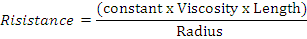 INTERRELATIONSHIPS OF PRESSURE, FLOW, AND RESISTANCE
Decreased Radius of a Blood Vessel Markedly Increases Vascular Resistance. Because vascular resistance is inversely related to the fourth power of the radius, even small changes in radius can cause very large changes in resistance.
INTERRELATIONSHIPS OF PRESSURE, FLOW, AND RESISTANCE
For example, if the radius of a blood vessel increases from one to two (two times normal), resistance decreases to 1/16 of normal (1/24) and flow increases to 16 times normal if the pressure gradient remains unchanged. 
Small vessels in the circulation have the greatest amount of resistance, whereas large vessels have little resistance to blood flow.
INTERRELATIONSHIPS OF PRESSURE, FLOW, AND RESISTANCE
For a parallel arrangement of blood vessels, as occurs in the systemic circulation in which different organs are each supplied by an artery that branches into multiple vessels, the total resistance can be expressed as
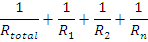 INTERRELATIONSHIPS OF PRESSURE, FLOW, AND RESISTANCE
Increased Hematocrit and Increased Viscosity Raise Vascular Resistance and Decrease Blood flow. 
The greater the viscosity, the less is the flow of blood in a vessel if all other factors remain constant. The normal viscosity of blood is about three times as great as the viscosity of water.
INTERRELATIONSHIPS OF PRESSURE, FLOW, AND RESISTANCE
The main factor that makes blood so viscous is that it has large numbers of suspended red blood cells, each of which exerts frictional drag against adjacent cells and against the wall of the blood vessel.
INTERRELATIONSHIPS OF PRESSURE, FLOW, AND RESISTANCE
The percentage of blood composed of cells, called the hematocrit, is normally about 40, which indicates that about 40 percent of the blood is cells and the remainder is plasma.
INTERRELATIONSHIPS OF PRESSURE, FLOW, AND RESISTANCE
The greater the percentage of cells in the blood that is, the greater the hematocrit the greater the viscosity of blood and therefore the greater the resistance to blood flow.
INTERRELATIONSHIPS OF PRESSURE, FLOW, AND RESISTANCE
“Autoregulation” Attenuates the Effect of Arterial Pressure on Tissue Blood Flow. The effect of arterial pressure on blood flow in many tissues is usually far less than one would expect.
INTERRELATIONSHIPS OF PRESSURE, FLOW, AND RESISTANCE
The reason for this effect is that an increase in arterial pressure usually initiate compensatory increases in vascular resistance within a few seconds through activation of the local control mechanisms.
INTERRELATIONSHIPS OF PRESSURE, FLOW, AND RESISTANCE
Conversely, with reductions in arterial pressure, vascular resistance is promptly reduced in most tissues and blood flow is maintained at a relatively constant level.
INTERRELATIONSHIPS OF PRESSURE, FLOW, AND RESISTANCE
The ability of each tissue to adjust its vascular resistance and to maintain normal blood flow during changes in arterial pressure between approximately 70 and 175 mm Hg is called blood flow autoregulation.
INTERRELATIONSHIPS OF PRESSURE, FLOW, AND RESISTANCE
Changes in tissue blood flow rarely last for more than a few hours even when increases in arterial pres­sure or increased levels of vasoconstrictors or vasodila­tors are sustained.
INTERRELATIONSHIPS OF PRESSURE, FLOW, AND RESISTANCE
The reason for the relative constancy of blood flow is that each tissue's local autoregulatory mechanisms eventually override most of the effects of vasoconstrictors to provide a blood flow that is appro­priate for the needs of the tissue.